WELCOME
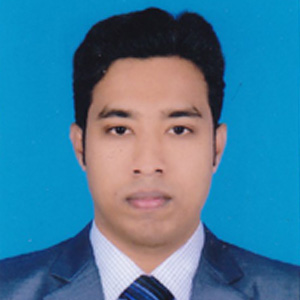 MD.SHOWMIQUE ISLAM
INSTRUCTOR,ENGLISH
Sapahar Govt. Technical School and College
Sapahar,Naogaon




CLASS:SEVEN
SUBJECT: ENGLISH GRAMMAR
PRONOUN
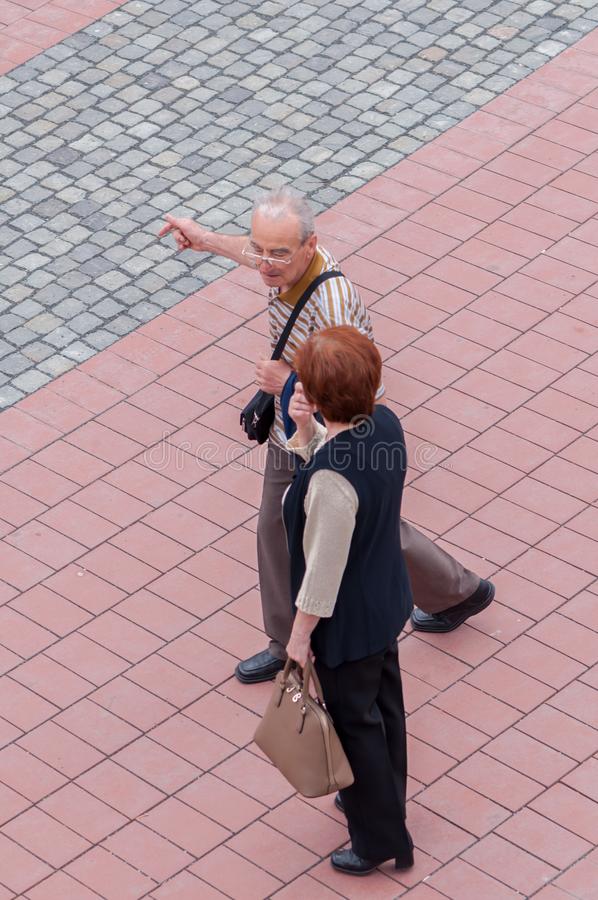 He
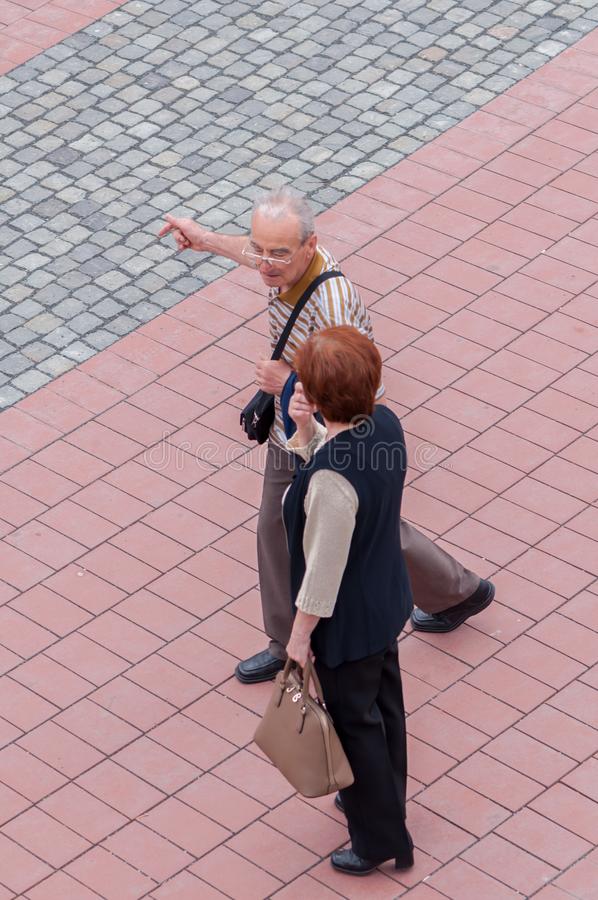 They
Our today’s lesson is …
Pronouns
Unit-1
Learning outcomes
After this lesson the students will be able to …
        1. ask and answer questions.
        2. use pronoun in the text.
        3. find out pronoun from sentence.
A. Look at the underlined words in the following texts:
a: Mr. Ahmed is reading a book. It is very interesting.
b: Students of this school are very disciplined. They all  stay in the hostel.
c: The game teacher asked players to go to the field in the afternoon. But nobody was there.
B. Look at the pronouns in the box:
I 	you	 she	 they	 we	 nobody		 it 	who
Pronouns have three  forms  namely subjective, objective and possessive. Look at the table….
C. Look at the following sentences:
My brother is healthy. He weights 75 kg. Ms Shaila works in a bank. She has doing this job for the last 15 years.
D. Now use personal pronouns in the following text:
Maruf’s father is a businessman . _____has been in business for about 15 years. Currently in his farm, there are 20 
people working full time. _____has three children  who are going to school. Maruf is ____second child, the youngest 
And eldest are both ____daughters.
his
He
He
his
HOME WORK
Make the sentence using Subject Form Pronouns.
Thank You